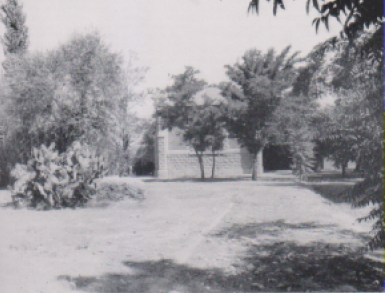 Damasco, cappella recente, per commemorare la conversione di S. Paolo
Paolo rimase in Damasco per alcuni giorni.
 Si recò in Arabia ( Transgiordania, Sinai.. )
Deserto del Sinai
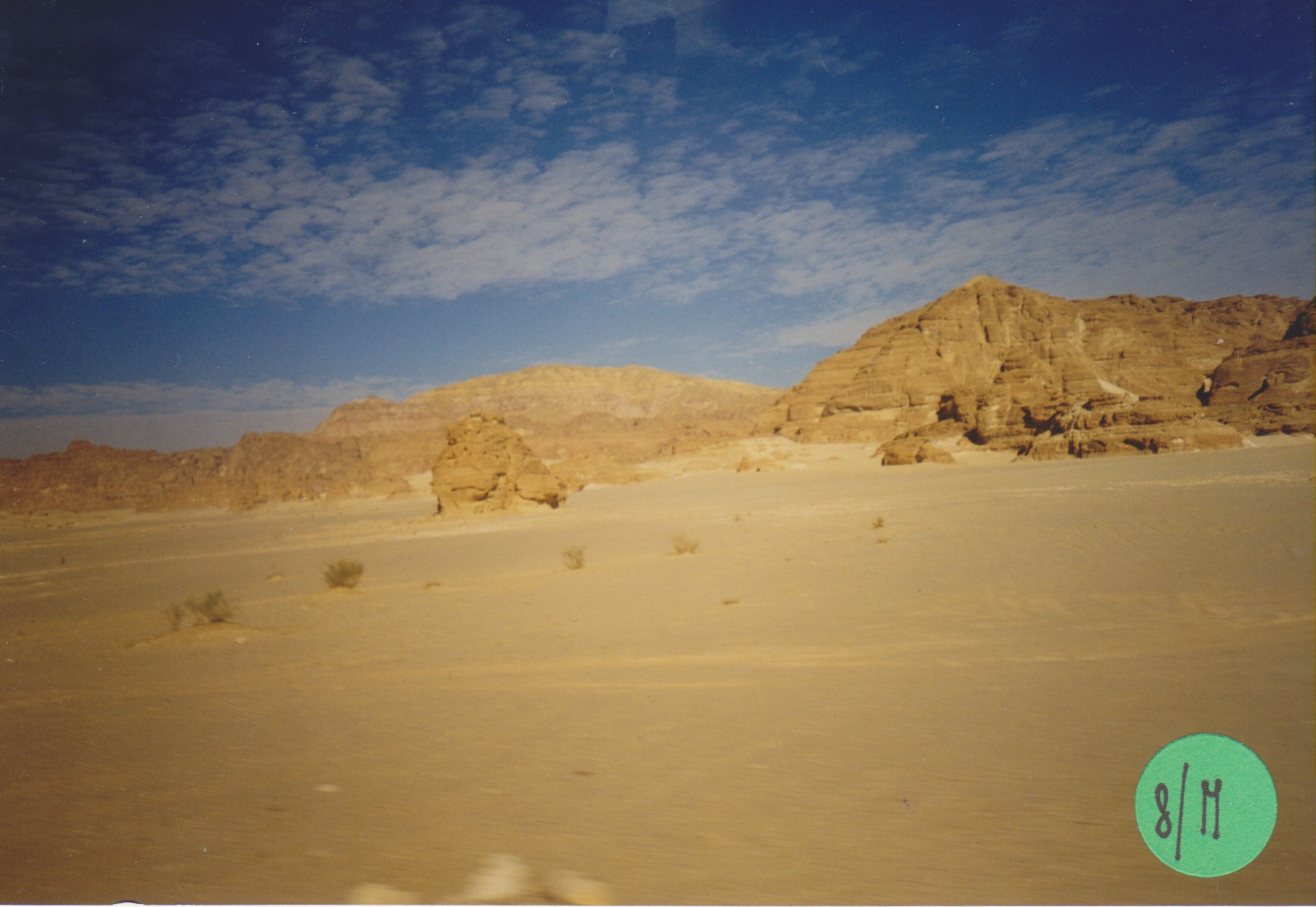 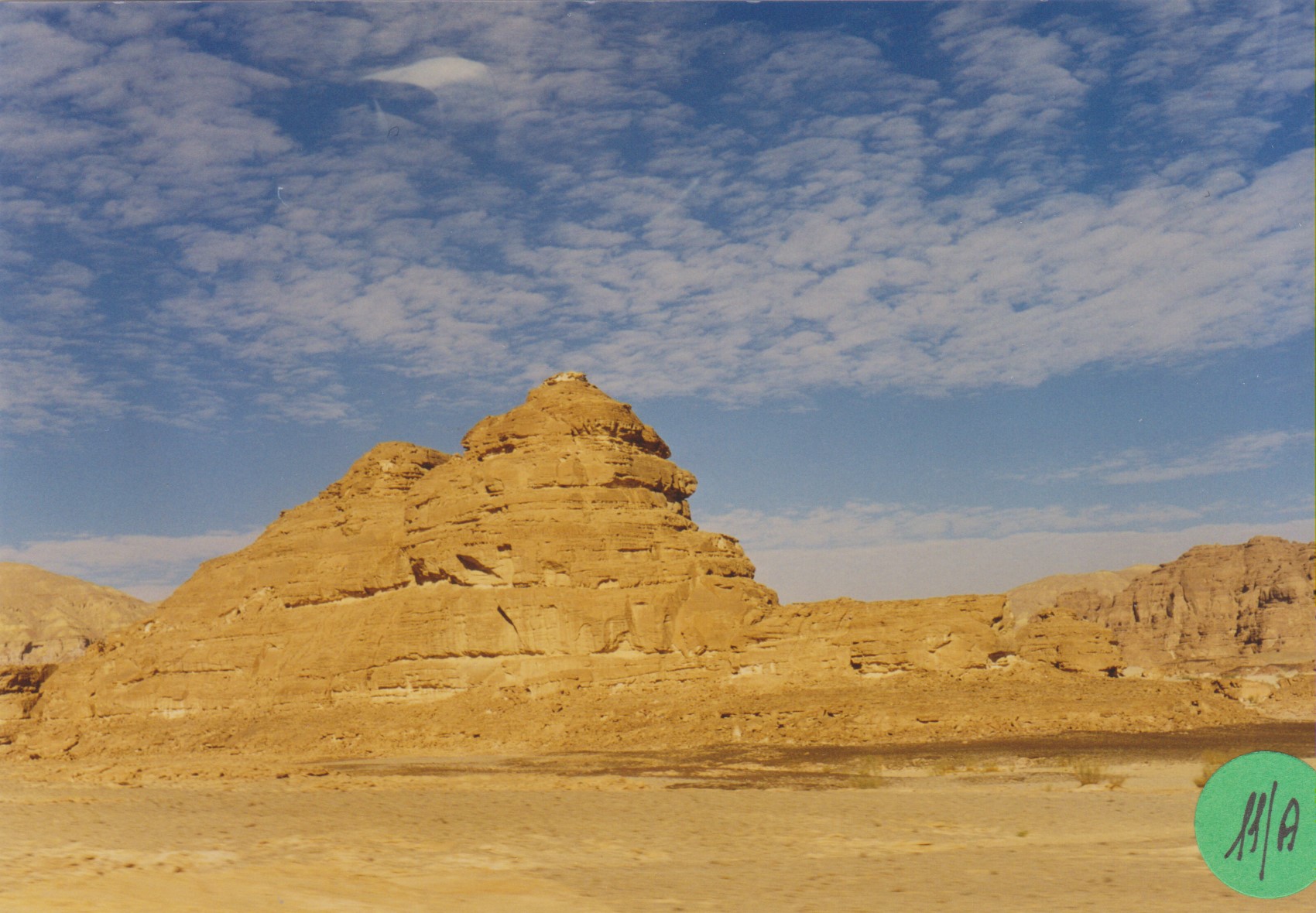 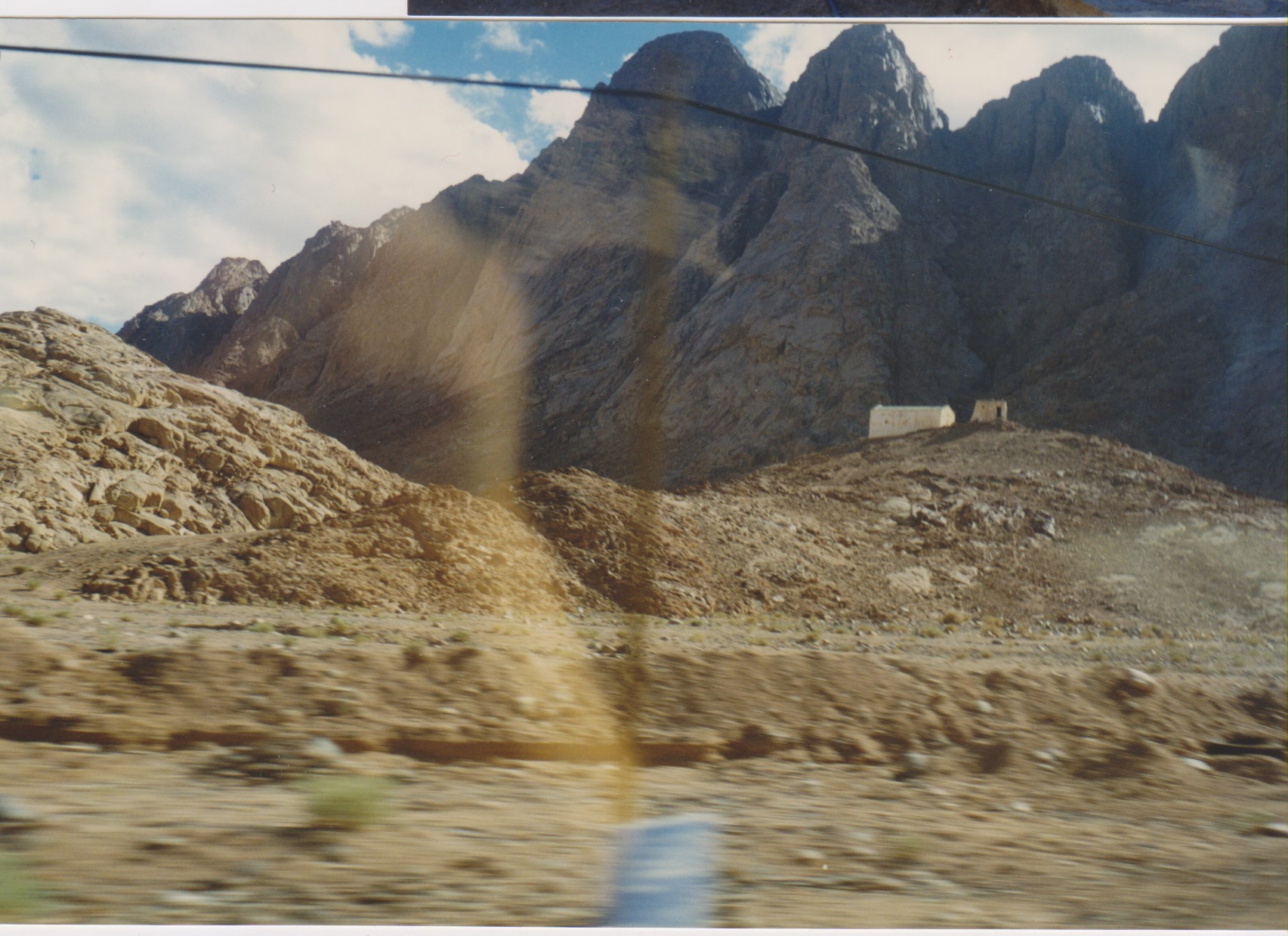 Cappella che custodisce pietra su cui poggiava il vitello d’oro
Ritorna nel 37 a Damasco.
Vi si fermò 3 anni.
L’opposizione giudaica lo costrinse alla fuga: 
Atti, 9, 23-24.
Atti 9, 25:
calato dalle mura in un canestro.
Si reca Gerusalemme, nel 40: 
At., 9, 25, Gal. 1, 18,   
a prendere informazioni da Cefa.
Si ferma per un breve periodo.
Perseguitato, è fatto partire per Cesarea  e per Tarso:
Atti, 9, 29
Damasco,                                            cappella di S. Paolo,                                    a 300 metri dal muro                              da cui fu calato                                              in una cesta.